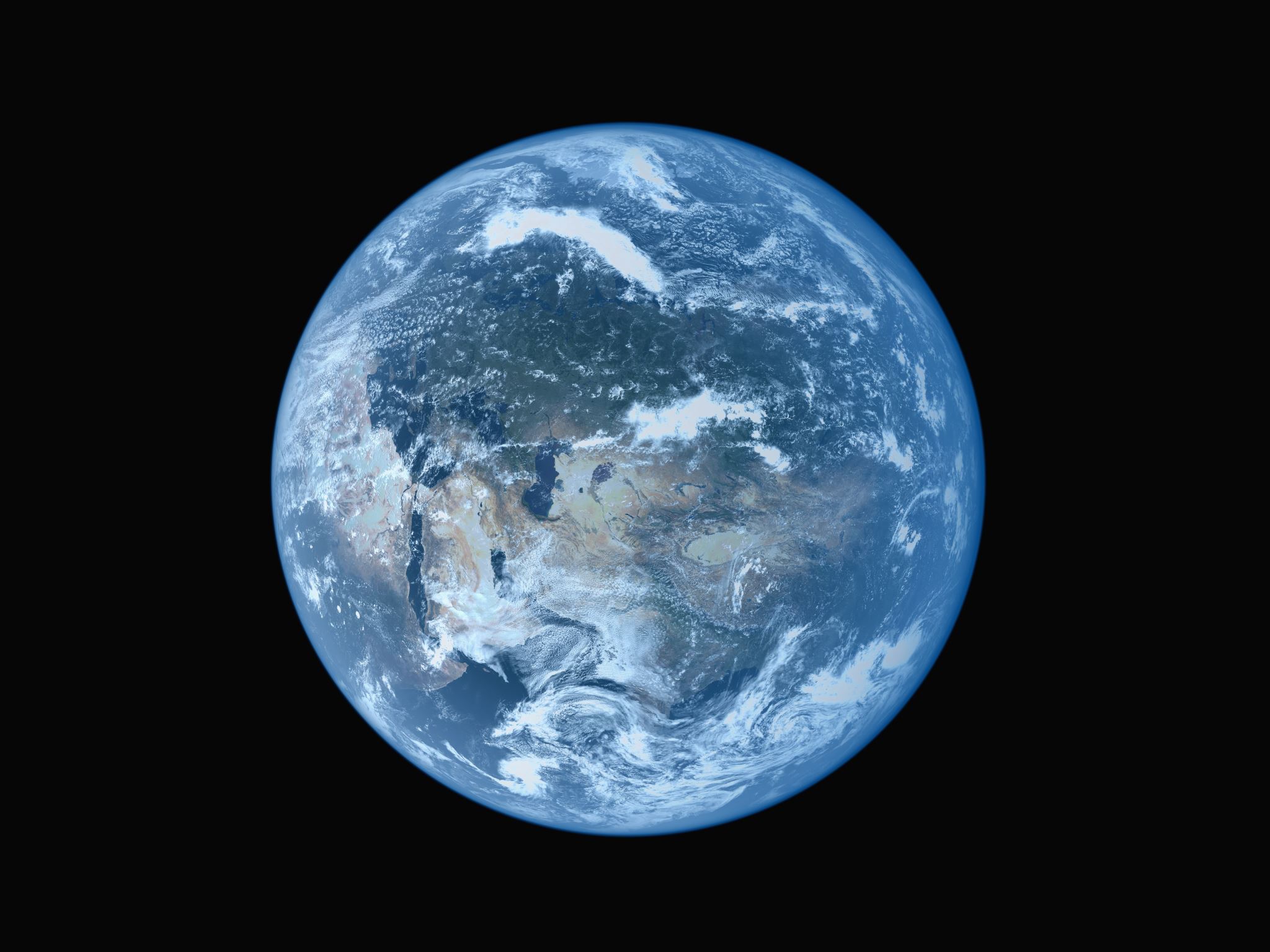 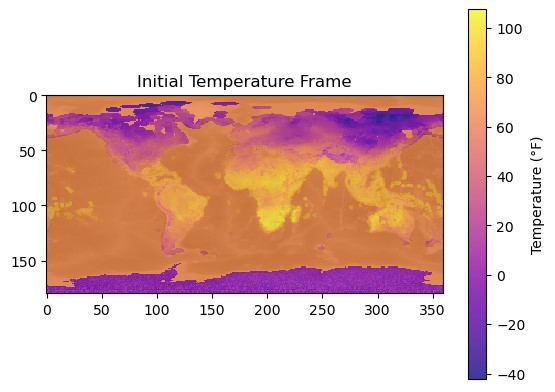 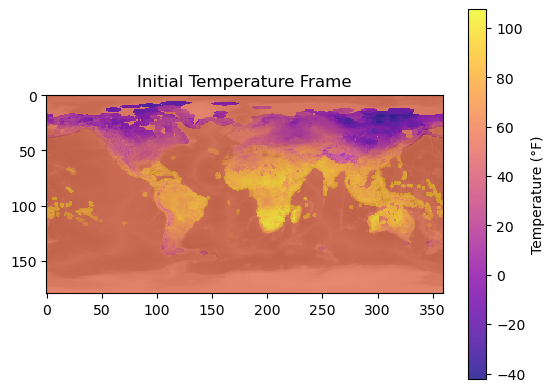 Simulating Earth’s Surface Temperature in 1000 Years
Kevin Zhu
Methods
Data Preparation:
Used historical average temperature data (1875-2022).
Used API to gather temperature data into a file based on coordinates (weatherapi.com)
Simulation Approach:
Monte Carlo Simulation: Conducted 100 runs over a 1000-year period.
Temperature Initialization: Used historical data / real time to initialize temperature maps.
Heat Equation
Solar Radiation